Урок 
по окружающему миру 
3 класс
Стародубцева  Елена Владимировна
учитель начальных классов
МБОУ СОШ № 2                    г. Лермонтов
Девиз«Наблюдай и восхищайся,Изучай и береги!»
Тема урока«Разнообразие животных»
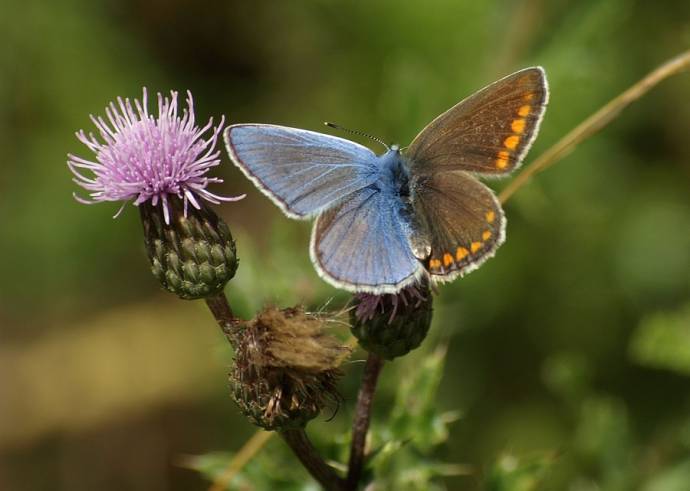 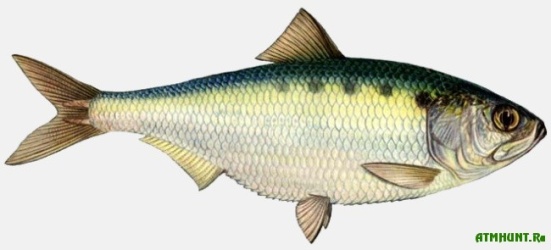 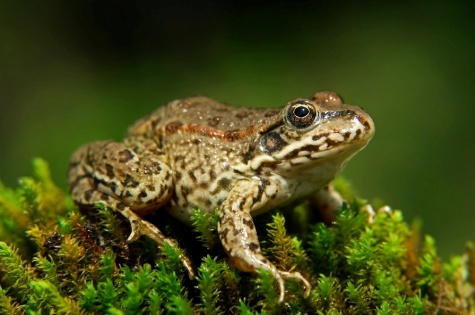 Позвоночные животныеРыбыЗемноводныеПресмыкающиесяПтицыМлекопитающие
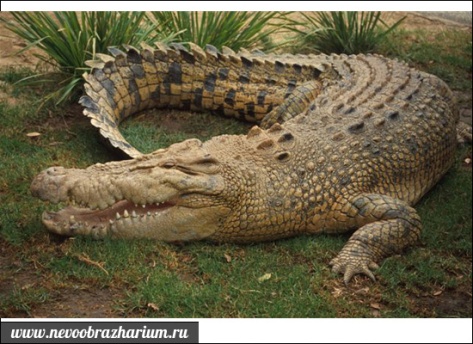 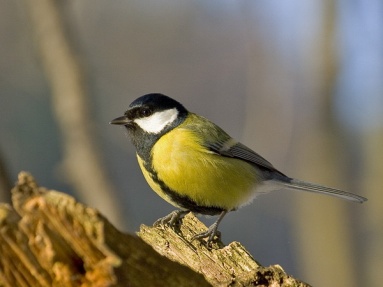 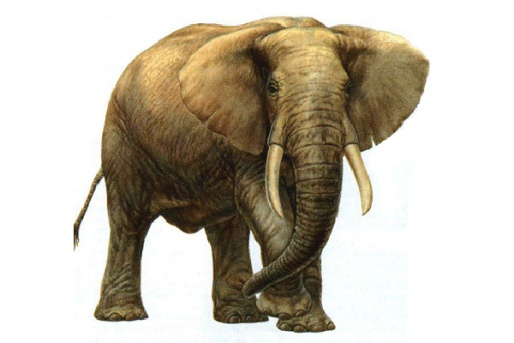 Пресмыкающиеся
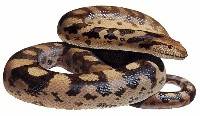 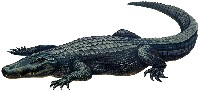 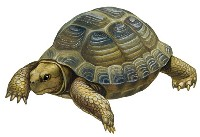 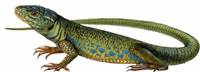 Работа в группах
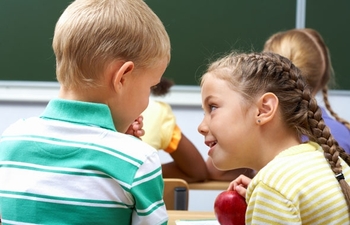 Беспозвоночные животные
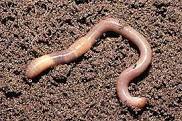 Черви
Моллюски
Ракообразные
Паукообразные
Насекомые
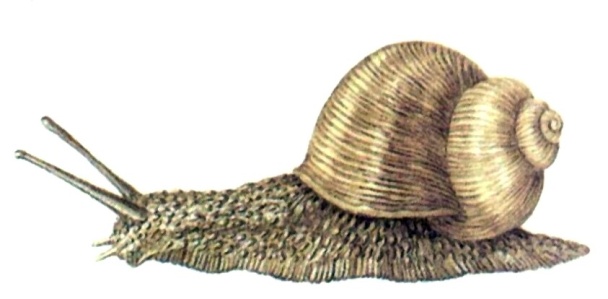 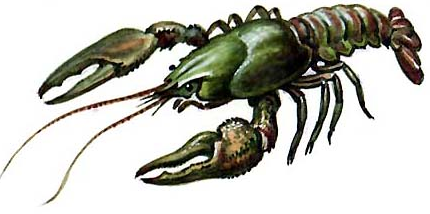 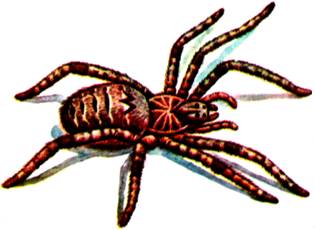 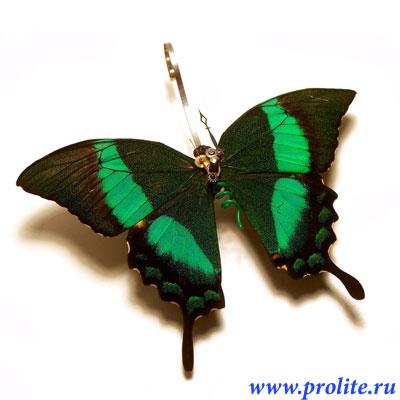 Беспозвоночные
паукообразные
насекомые
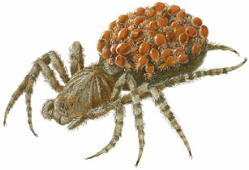 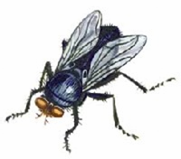 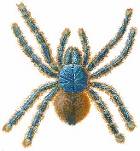 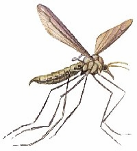 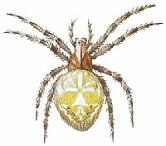 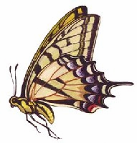 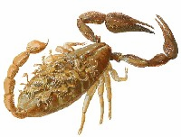 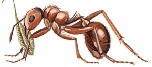 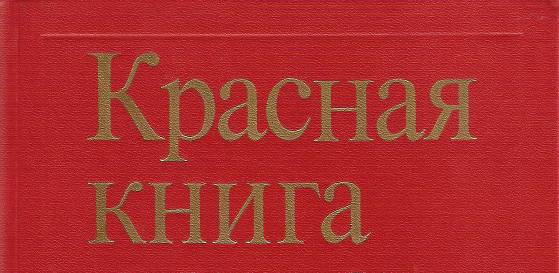 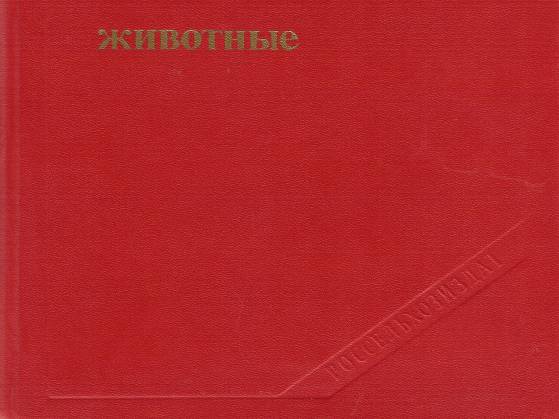 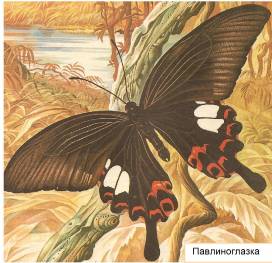 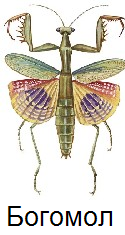 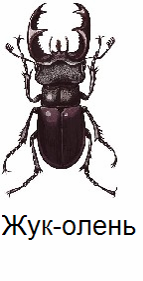 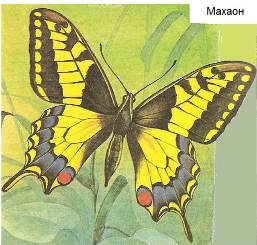 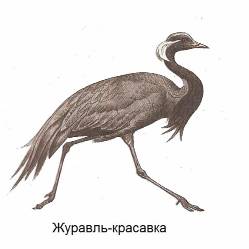 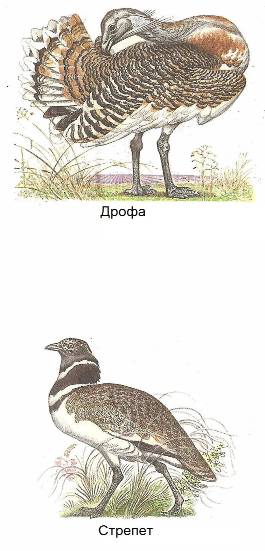 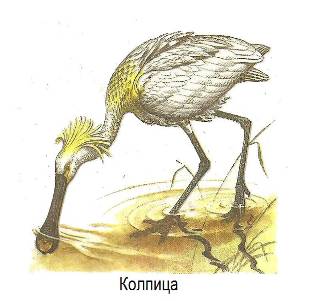 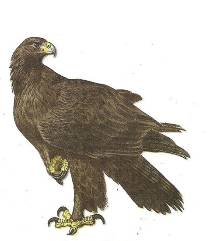 Орел степной
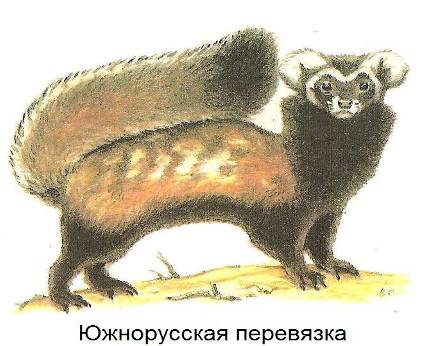 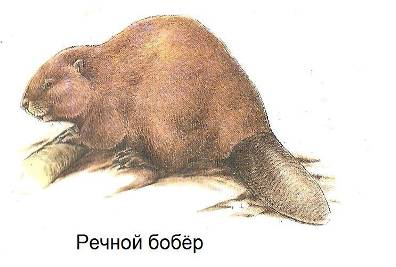 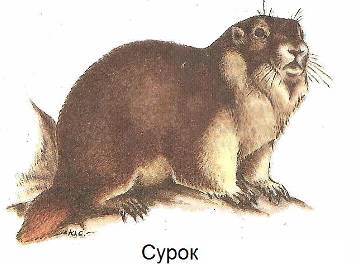 Тест
Оцените себя
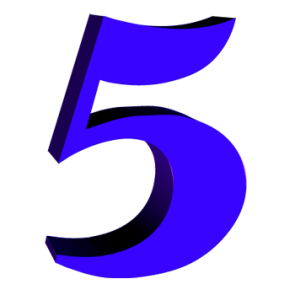 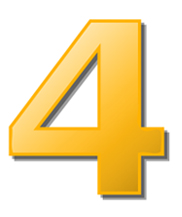 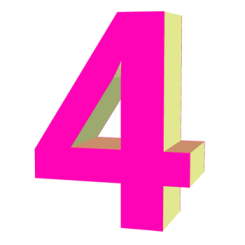 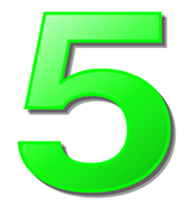 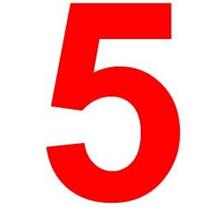